4个样例供参考
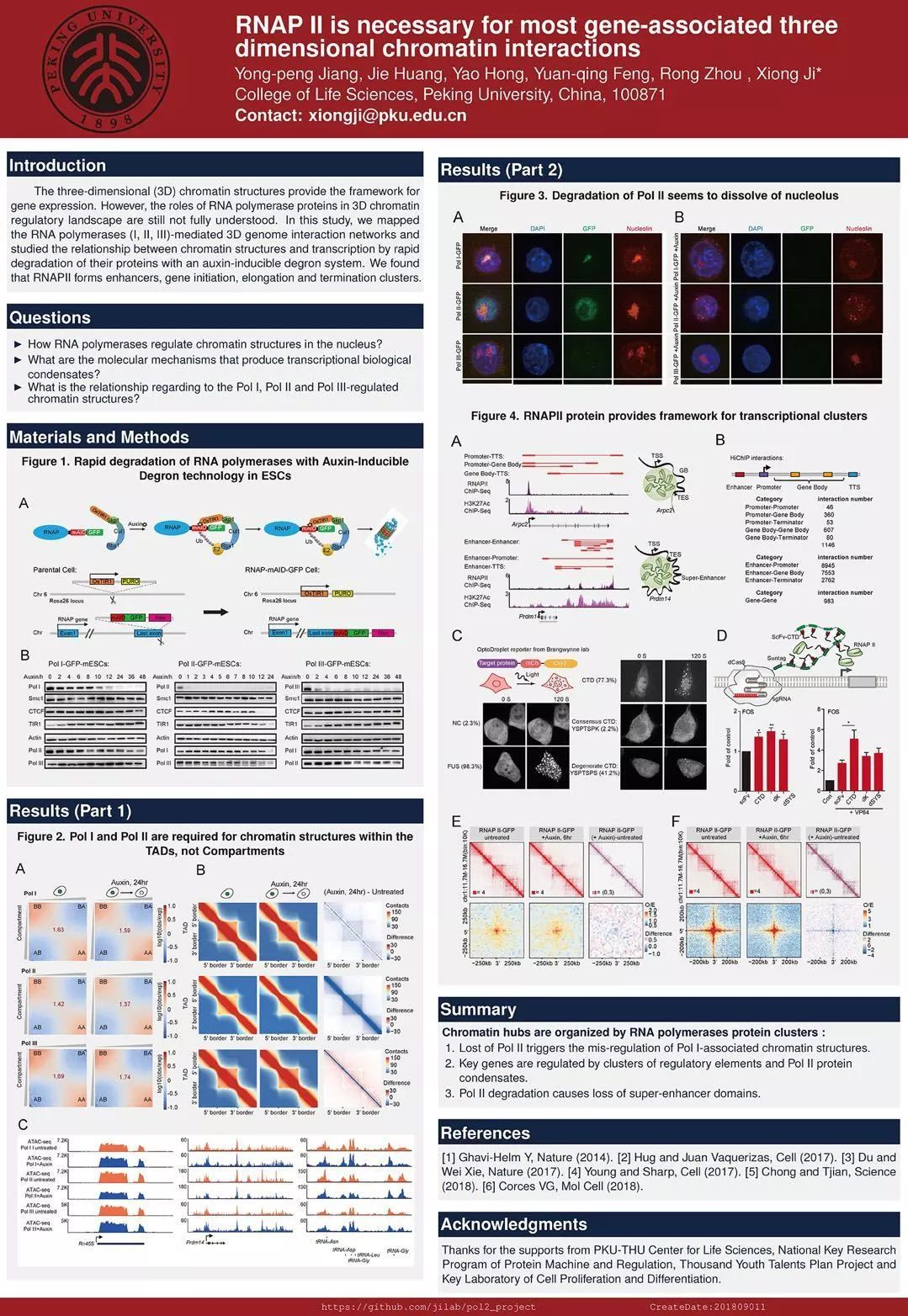 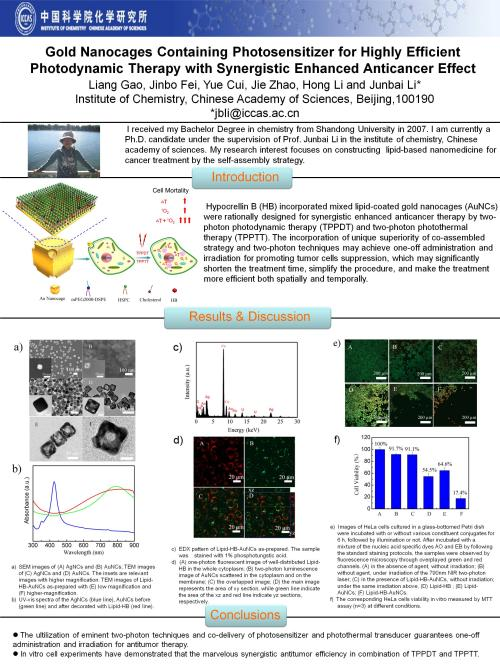 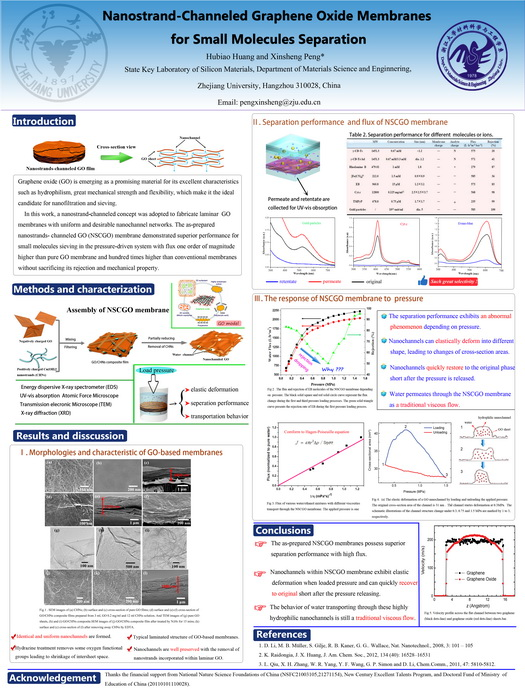 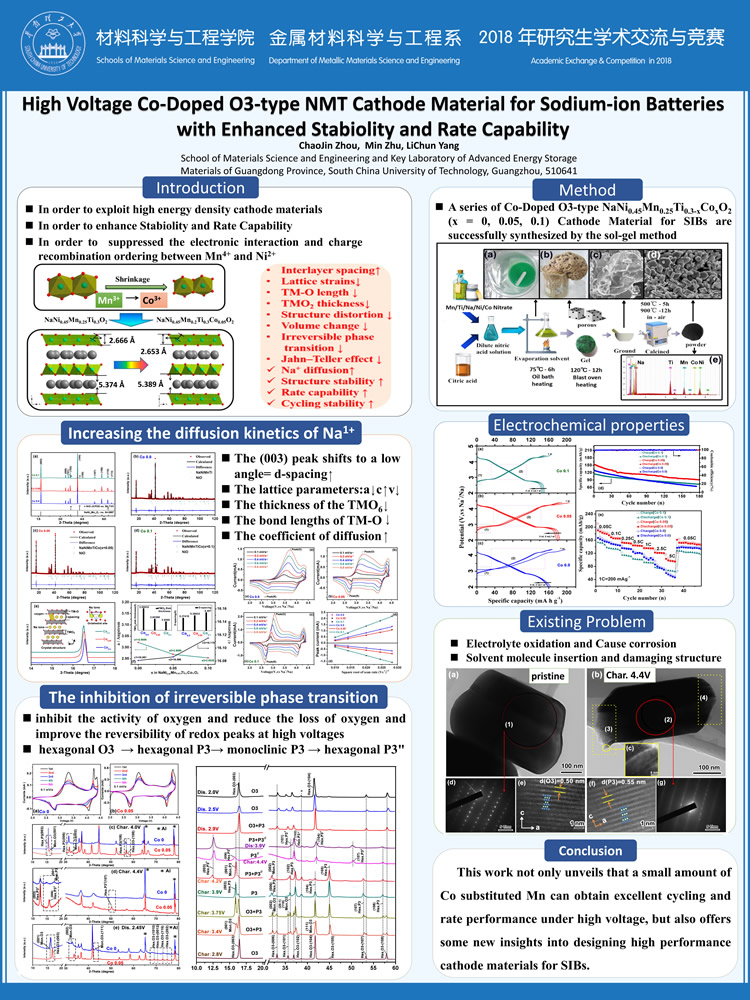